Year in Review
Review of 2023 and Plan for 2024
www.optimusperformance.ca
1
2023 in the rear-view
High Points:



Low Points:
www.optimusperformance.ca
2
2023 in the rear-view
5 things I accomplished:



5 disappointments or regrets:
www.optimusperformance.ca
3
2023 in the rear-view
My greatest learning from 2023:
www.optimusperformance.ca
4
Plan for 2024
What are the 5 most important things you want to accomplish this year?
www.optimusperformance.ca
5
Plan for 2024
What are the action steps required to achieve
each of your 5 goals? 
(Make these steps specific tasks with deadlines e.g. “Call my mum and brother each once a week” instead of “Feel closer to my family”… and make them realistic!)
www.optimusperformance.ca
6
Plan for 2024
What is the one most important goal to achieve this year?

What is standing in your way?

What are the solutions to this restrainer?
www.optimusperformance.ca
7
Supporting images & affirmations for 2024 Goals
www.optimusperformance.ca
8
Follow-up dates to review your action steps
List here the dates to follow-up with yourself. Make them firm dates and times and then add them to your agenda. Every 30 days is ideal but once a quarter is good too.
www.optimusperformance.ca
9
Well done!
You are one of a small percentage of people who have written down their goals! 

This statistically means you are 80% more likely to succeed in achieving them.

Wishing you a very happy and 
fulfilling 2024!
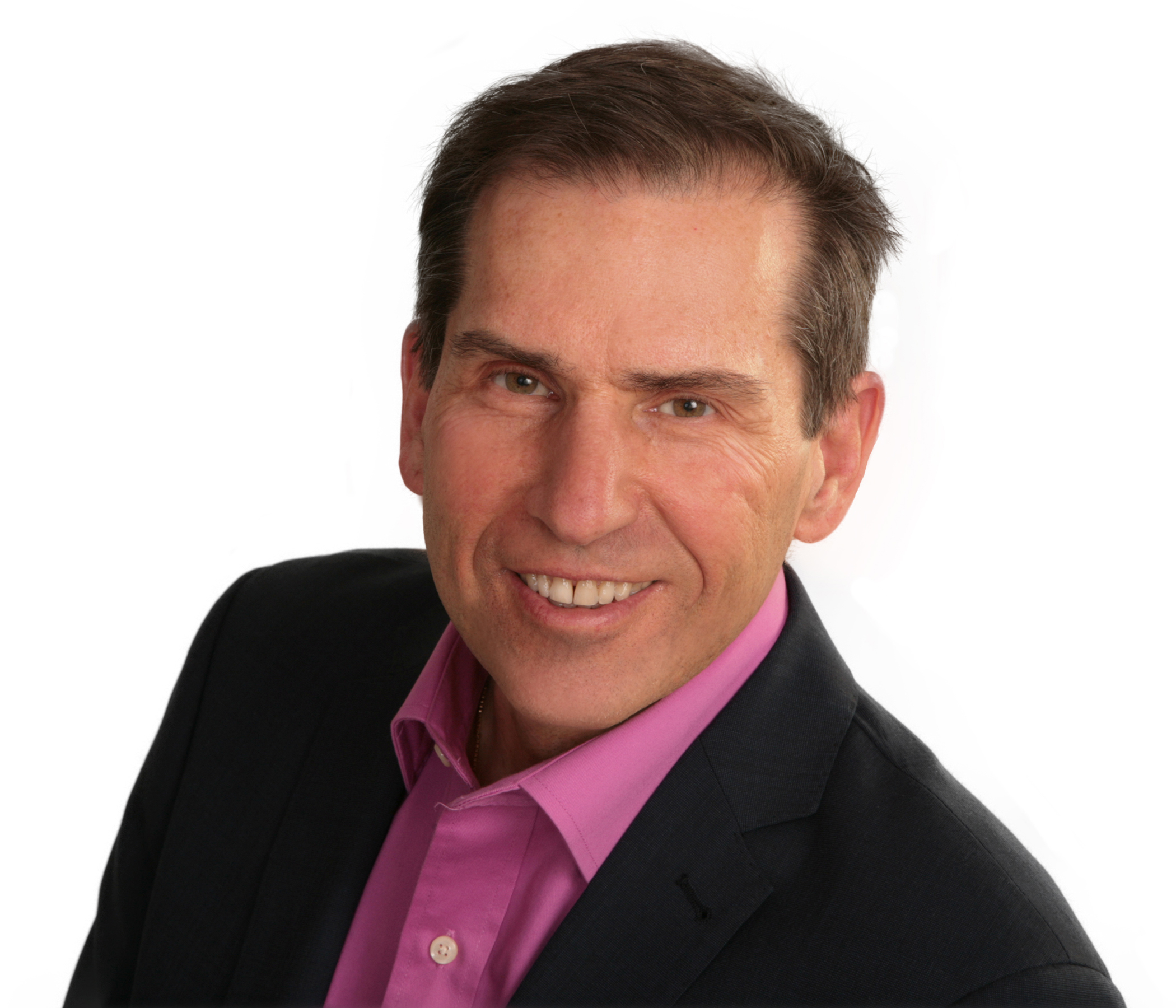 www.optimusperformance.ca
10
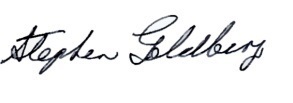